Non-Aligned Movement
Non-Aligned Movement (NAM) was created and founded during the collapse of the colonial system- at the height of the Cold War
Bandung Asian-African Conference is the most immediate antecedent to the creation of the Non-Aligned Movement.
Conference was held in Bandung on April 18-24, 1955 and gathered 29 Heads of States belonging to the first post-colonial generation of leaders
 with the aim of identifying and assessing world issues at the time and pursuing out joint policies in international relations.
"Ten Principles of Bandung“ (Objectives)
key role was played in this process by the then
Heads of State and Government 
Gamal Abdel Nasser of Egypt, 
Kwame Nkrumah of Ghana, 
Shri Jawaharlal Nehru of India, 
Ahmed Sukarno of Indonesia and 
Josip Broz Tito of Yugoslavia, 
founding fathers of the movement
Primary Of Objectives of NAM

self-determination, 
national independence
sovereignty and territorial integrity of States; 
opposition to apartheid; 
non-adherence to multilateral military pacts 
independence of non-aligned countries from great power or block influences and rivalries; 
struggle against imperialism in all its forms and manifestations; 
struggle against colonialism, neocolonialism, racism, foreign occupation and domination; 
disarmament; 
non-interference into the internal affairs of States and peaceful coexistence among all nations; 
rejection of the use or threat of use of force in international relations;
strengthening of the United Nations; 
democratization of international relations; 
socioeconomic development and the restructuring of the international economic system; 
as well as international cooperation on an equal footing.
The ten principles of Bandung
1. Respect of fundamental human rights and of the objectives and principles of the Charter of the United Nations.
2. Respect of the sovereignty and territorial integrity of all nations.
3. Recognition of the equality among all races and of the equality among all nations, both large and small.
4. Non-intervention or non-interference into the internal affairs of another -country.
5. Respect of the right of every nation to defend itself, either individually or collectively, in conformity with the Charter of the United Nations.
6. Non-use of collective defense pacts to benefit the specific interests of any of the great powers.
	b. Non-use of pressures by any country against other countries.
7.  Refraining from carrying out or threatening to carry out aggression, or from using force against the territorial integrity or political independence of any country.
8. Peaceful solution of all international conflicts in conformity with the Charter of the United Nations.
9. Promotion of mutual interests and of cooperation.
10. Respect of justice and of international obligations.
First NAM Summit in Belgrade in 1961
16th Summit in Teheran, August 2012
17th Summit in the Island of Margarita, Bolivarian Republic of Venezuela 2016
18th  Summit going to host by Azerbaijan in 2019


	long-standing goals of the Movement remain to be realized. Peace, development, economic cooperation and the democratization of international relations, to mention just a few, are old goals of the non-aligned countries.
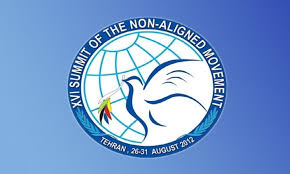